Psychological Disorders
What are psychological disorders?
I can..

Define psychological disorder
Explain the difference between normality and abnormality, citing examples of each.
What are psychological disorders?
It is often difficult to draw the line between normal and abnormal.

Behavior that some people deem “normal” may seem quite abnormal to others.

Prophet example from book…
What are psychological disorders?
Just because a person is different does not mean they are suffering from a mental illness.

At times, going along with the crowd can be self-destructive.

A teen using cocaine because their friends do, has problems.
What are psychological disorders?
How do psychologists distinguish normal from abnormal, then?

We will look at three common ways to look at defining abnormality: deviance, adjustment, and psychological health.
Then we will look at legality and criticism of all these models
Deviance
One approach to defining abnormal is to say that whatever MOST people do is normal.

Abnormality, is then, deviation from the average or majority.
Things that are normal:
Bathing periodically
Grieving over a loved one
Wearing warm clothes in the cold
Things that are abnormal:
10 showers in one day
Laughing when a loved one dies
Wearing bathing suits in the snow
The deviance approach has severe limitations.
If most people cheated on their taxes, would that make honest people abnormal?
If most people are noncreative, was Shakespeare abnormal?
What about members of the polar bear club?
What about different cultural norms?
Is this deviant?
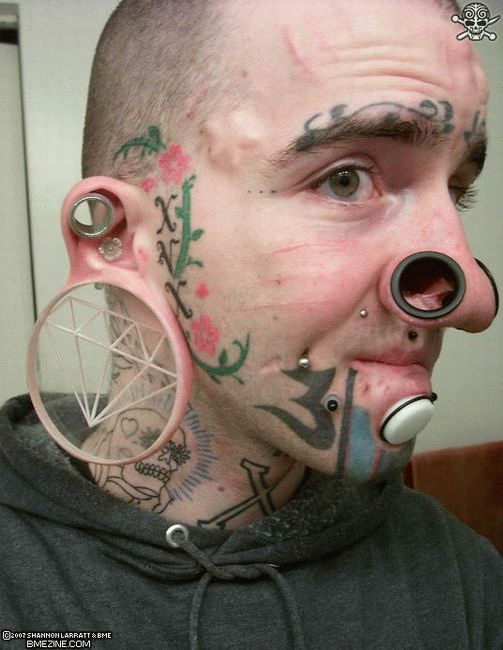 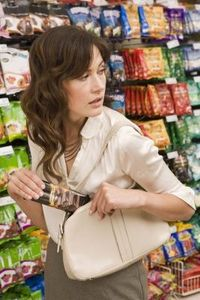 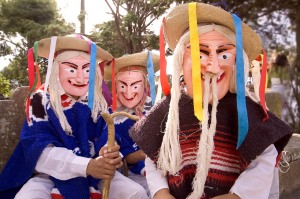 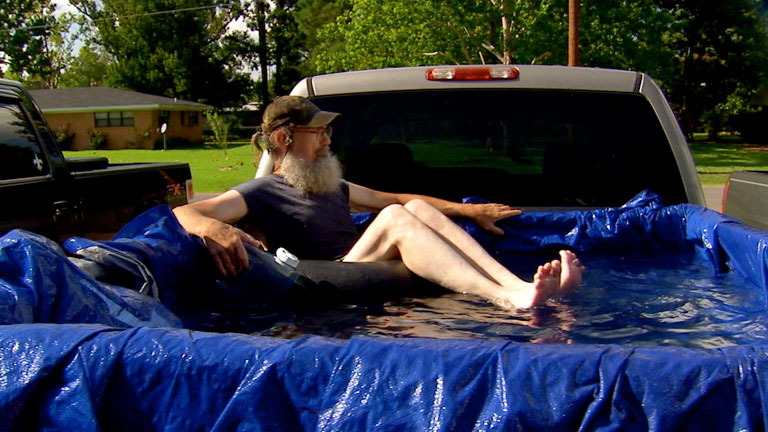 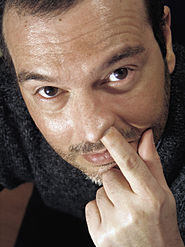 Because the majority is not always right or best, deviance approaches to defining abnormality is not, by itself, a useful standard to use.
Adjustment
The second way people are judged for mental illness is by whether or not they can get along in the world – physically, emotionally, and socially.

Abnormal people fail to adjust to the world.
People who do not adjust may have problems feeding and clothing themselves, holding a job, finding friends and living by societies rules.
Examples:
Too unhappy to eat
So lethargic they cannot work
Too much anxiety around people

Not all people with disorders are violent, destructive or isolated.

Sometimes behavior only seems normal.
Also, remember that behavior that is acceptable in one society may not be acceptable in another.

Women covering their faces in public (norm in Muslim societies, not a norm in Western societies)
 Not staring at people you don't know (staring is considered rude in US, but perfectly normal in other societies)
 Kissing someone on the cheek when you meet them (not mandatory, but still a norm in Latino cultures; not a norm in US)
Men kissing a woman's hand when they are introduced to her (not a norm in US, a norm in other countries)
Knowing your neighbors well (not a norm in US, a norm in other countries)
Nose-rubbing as a form of greeting (norm in Alaska, not a norm in other countries)
Psychological Health
The terms mental health and mental illness suggest that a psychological abnormality is a physical sickness, like the flu.

Some people agree with this and some do not.  However, there are standards to be considered both physically healthy as well as mentally.
Some psychologists believe that a psychologically healthy person is one who is functioning ideally, or striving to.

Jung and Maslow called this self-actualization, or accepting and expressing one’s own individuality and humanness.
Problems with this include:
How can you tell when someone is doing their best?
What are the signs that they are struggling?
Who determines if they are doing a good job of actualizing?
Thomas Szasz spoke out in the 1960’s that labeling someone as “mentally ill” just because their behavior is odd is cruel and irresponsible.

He believed these people had serious conflicts with the world around them.
Szasz argued that people that we call mentally ill are not “ill”, and we don’t allow them to be responsible for their own behavior.

This view of Szasz’ is not a popular view.
What is agreed upon is that we must be very careful what is judged to be “mentally ill”.

Just because someone acts in a way we don’t understand doesn’t mean there is a problem.
Keep in mind that mild psychological disorders are common.

Only when a problem is severe enough to disrupt everyday life it is thought of as an abnormality or illness.
Classification Problems
Problems with classifying disorders:
Causes and symptoms are not clear cut
Breakdowns and cures are not obvious
Medical model does not work the same on mental disorders the same as physical disorders.
Classification
1952
APA
Standard system for diagnosing abnormal symptoms
Diagnostic and Statistical Manual of Mental Disorders
DSM revised four times 
DSM – V is due for pub. In May 2013
Classification
Between the DSM – II and DSM – IV, a major shift in thinking occurred.

Before 1980 the 2 most common diagnoses were neurosis and psychosis.
Now more specific categories: anxiety, somatoform, dissociative, and mood disorders, and schizophrenia
DSM categories
Within each new category of the DSM are descriptions
Essential features 
Characteristics that define the disorder
Associated features
Features that are usually present
Differential diagnosis
How to distinguish disorder from others 
Diagnostic criteria
List of symptoms in order to be labeled
More specifics in the DSM reduce the chances that patients will be classified differently by different doctors.

The DSM – III and IV also allow for diagnosing more than one label by using 5 major dimensions, or axes.
DSM
The 5 axes each reflect a different aspect of the patient’s case.
Axis I is used to classify current symptoms into explicitly defined categories. These categories range from disorder usually first evident in infancy, childhood and adolescence to substance – abuse disorders, to schizophrenia.
Axis II –
Describes developmental disorder and long – standing personality disorders or maladaptive traits, such as compulsiveness, over-dependency, or aggressiveness.
Also used for specific disorders in children and adolescents.
Language disorders, reading or writing difficulties, autism, mental retardation, and speech problems
A person can have a disorder on both Axis I and II.
An adult may be treated for depression on Axis I and compulsive personality on Axis II.
A child may have a conduct disorder on Axis I and a language disorder on Axis II.
Axis III – 
Used to describe physical disorders or medical conditions that are potentially relevant to understanding or managing the person.  In some cases, a physical disorder such as brain damage or a chemical imbalance may be causing the syndrome diagnosed on either Axis I or II.
Axis IV – 
A measurement of the current stress level at which the person is functioning.  The rating of stressors is based on what the person has experienced within the past year.
Axis IV – 
Used to describe the highest level of adaptive functioning present within the past year.  Adaptive functioning refers to three areas:
Social relations - relationships
Occupational functioning – quality and work accomplished
Leisure time – hobbies and the degree of involvement and pleasure the person gets
The 5 part diagnosis helps discover connections among disorders and other factors like stress and physical illness.
Negatives of diagnoses
“Labels” a person
Can reduce self-esteem
Affects how others regard a person

Many people over time develop disorders listed in the DSM, but many are temporary.

Many people are not very different from anyone else.
Anxiety Disorders
I can…
Identify the behavioral patterns that are used to diagnose anxiety disorders.
Explain what causes anxiety disorders.
Anxiety Disorders
Anxiety is a general state of dread or uneasiness that is a response to a real or imagined danger.

People with anxiety disorders suffer from feelings that are out of proportion to the situation.

15% of the pop. will deal with this.
These disorders share characteristics, such as anxiety, inadequacy, and avoidance of problems, unrealistic self image, sudden mood swings, constant worrying, and a variety of physical symptoms (headaches, sweating, fatigue, weakness, and muscle tightness.
Anxious people often have problems forming stable and satisfying relationships.

Have problems giving up their behaviors that do not work, and have self-defeating and ineffective problem solving techniques.
In the DSM – IV, the anxiety disorders that are categorized are: general anxiety, phobic disorders, panic disorder, obsessive – compulsive disorder, and post-traumatic stress disorder.
Generalized Anxiety
Anxiety is a vague apprehension or feeling that one is in danger.

This can grow into a panic attack (choking sensation, chest pain, dizziness, trembling, hot flashes).

Unlike fear, anxiety is a reaction to vague or imagined dangers.
Some people have a continuous anxiety, all the time.

Neglect relationships, outside life, and become more anxious, becoming trapped in a cycle.
Physical symptoms can go along with anxiety, too.
Muscle tension, furrowed brow, poor appetite, indigestion, loss of sleep, etc.
Causes of anxiety 
Stress
Avoid stress, gain anxiety
Heredity
Environment
Trauma
Major life change 
Modern life uncertainties
Job 
Social
Phobic Disorder
When anxiety is focused on a object, activity, or situation that seems out of proportion it is called  phobic disorder or phobia.

Phobias may be classified as specific, social, and agoraphobia.
A specific phobia is focused on a certain object or situation.
Heights, small spaces, darkness, etc.
A social phobia victim fears that they will embarrass themselves in public.
Speaking, using restrooms, eating
Agoraphobia is fear of being in a public place. May not leave home
Phobias range from mild to severe.

Most people avoid the object of their phobia.

One treatment of phobias involves using opportunities to experience the feared object in otherwise safe conditions.
Panic Disorder
An anxiety disorder that shows up as panic attacks.

Panic: sudden, helpless terror.

Person may feel like they may die.

Most last for minutes, can last 60+
Panic disorder can be inherited, in part.

It may be the caused by a stressful event and the body wrongly interprets the bodies physiological arousal.
Obsessive – Compulsive
A person suffering acute anxiety may find themselves dwelling on the same thoughts repeatedly.

An uncontrollable pattern of thoughts is called obsession.

Repeatedly performing the same irrational actions is compulsion.
The neurotic person may have both obsession and compulsion together and have OCD.
Washing hands 20-30 times a day
Avoiding sidewalk cracks
Thoughts of death

Everyone has these, but they may not be a problem if not interfering with living a normal life.
Why do some people have OCD?

Provide diversions, may reduce anxiety, give person evidence they are doing something well.

OCD runs in families

People do realize they are irrational, but cannot stop.
Post-traumatic stress
A person suffering from this has experienced a traumatic event and feels long and severe effects.
Natural disasters
Aggression victims
Unnatural catastrophes
Plane crashes, etc.
War
PTSD: the event overwhelms the persons normal sense of reality and ability to cope.

May begin right after event or later

Symptoms: flashbacks to event, nightmares, guilt, insomnia
Victims of PTSD need social support and help dealing with the trauma and psychological aftereffects
Somatoform & Dissociative
I CAN…
Identify the behavior patterns that psychologists label as somatoform disorders.
Describe the symptoms of dissociative disorders.
Somatoform disorders
Disorders characterized by physical symptoms brought on by psychological distress (no real physical reason for symptoms).

Somatoform disorders used to be called hysteria.
2 kinds: 
Conversion disorders
hypochondriasis
Conversion disorders
Conversion disorders change the emotional difficulties in to the loss of a biological function.

Loss of function is real, no physical reason is present

It is persistent past sudden fright
A conversion disorder is a real and prolonged handicap.

Accepting condition with relative calm is called la belle indifference.
Some psychologists believe that patients unconsciously invent physical symptoms to escape unbearable conflict.

Loss of speech, body paralysis, etc. are common losses, but conversion disorder themselves are rare.
Hypochondriasis
A person who is in good health becomes occupied with imaginary ailments.

Person may spend lots of time looking up symptoms, signs and misinterpret slight ailments.
Hypochondriacs believe ailments exist even through medical test may be negative.

Most common in young adulthood

Occurs when person represses emotions and expresses them symbolically in physical symptoms.
Dissociative Disorders
All of us have had simple dissociative disorders, such as daydreaming and not hearing a friend say your name, for example.

A dissociative disorder occurs when a person experiences alterations in memory, identity or consciousness.
Although dissociative disorders are very rare, people find them fascinating.
Amnesia
Multiple personalities
Memory loss with no biological reason is called dissociative amnesia.

Thought to be a way to escape problems completely.
Amnesiacs remember how to speak and their general knowledge, but not who they are, where they work, live, or their family.

Often results from a traumatic event.
Not the same as other amnesias.
Dissociative fugue is another type of amnesic event.

A person experiences amnesia with a change in environment.

A woman may disappear and “wake up” 3 days later in a restaurant 200 miles from home.
Dissociative fugue states may last days or decades and everything in between.

The old life may be completely forgotten, and the person may take on a whole new life and identity.
When the person comes out of the amnesia, they will have no memory of the time they spent experiencing amnesia.

It is believed that it serves the same purpose, escaping conflict or anxiety, but is a type of travelling amnesia.
Dissociative Identity disorder, formerly known as multiple personality disorder, is when a person exhibits two or more personality states.

Each personality has its own patterns of thinking and behaving.
These different personality states may take control at different times.

This is thought to occur because the person wants to escape a part of themselves that they fear. By dividing up the self, they escape.

The “secret self” comes as a separate personality.
DID is extremely rare.

Eve White (Eve Black, and Jane)
Chris Costner Sizemore
Sybil Dorset

While fascinating, it is rare and controversial
People diagnosed with this usually have suffered severe physical, psychological or sexual abuse in childhood.

The dissociate themselves from such stressors by forgetting them selectively, reducing their anxiety.
Schizophrenia & Mood Disorders
I can…
Describe the disorder of schizophrenia
Describe several theories that try to explain mood disorders.
Schizophrenia
Defined by a group of disorders described by confusion and disconnected thoughts, emotions, and perception.

Most likely the most complex and severe psychological problem
Schizophrenia involves problems with cognition, emotion, perception and motor functions.

Odds are about 1/100 world-wide, or 1/10 if it is already in the family.
Schizophrenia is not a single problem, and has no simple cause or cure.

When compared to other mental illness, it has been said that others dream about an unreal way of life, while the schizophrenic lives life as the unreal dream
Many schizophrenics experience delusions and hallucinations.
Delusions – false beliefs in the face of contrary evidence.
Hallucinations – perceptions without sensation.
Other symptoms:
Incoherence – decline in thought processes
Increased speed of speech – word salad
Disturbances of affect – inappropriate emotions
Deterioration in normal movement – slowed, agitated behavior
Decline in functioning in daily life
Diverted attention – perhaps brought by cognitive flooding
Types of Schizophrenia
Paranoid 
Delusions of grandeur or persecution
Catatonic
Remaining motionless for periods of time
Disorganized
Incoherent, hallucinations, inappropriate giggling and other emotions, delusions
Remission
Symptoms are gone or not severe, expected to return
Undifferentiated – not assigned a type
Schizophrenia is very complex and usually requires hospitalization.

Can lead to burn out, or the loss of being able to ever return to society

Although remission is possible, there is no cure, and the symptoms will return.
Causes
There are many theories for the causes of schizophrenia.
Biological
Biochemistry and physiology 
Family and interactions
Biological influence
General population risk is 1%
Those with heredity is 10%

However, if one twin is afflicted, 42% chance for the other – shows more than just heredity.

More studies have been done, lends to higher risk if in family, but not definite
Biochemistry
Chemical problems – too much or too little
Dopamine hypothesis – too much dopamine at some synapses
Not proven
CAT/MRI – show signs of deteriorated brain tissues
Link to difficult pregnancy and birth?
Family and interaction
Studies show that families of people who later develop schizophrenia are often on the verge of falling apart.
Family organizes themselves around the maladaptive behavior of person
Communication seems disorganized in family life of those who later develop schizophrenia
Which theory is correct? 
Each may be possibly true to some extent.

Diathesis-hypothesis – individual may have inherited a predisposition to schizophrenia, but environment determines whether it develops
Mood Disorders
We all have mood swings, but they usually pass.

In mood disorders, moods are more intense, last longer, and prevent a person from functioning effectively; the mood may cause a loss of touch with reality and threaten health and lives.
Major Depressive Disorder
Severe form of depression that interferes with functioning, concentration, and mental and physical well-being.

Lasts minimum of 2 weeks, cannot be linked to bereavement.
Symptoms include:
Problems eating, sleeping, thinking, concentrating or making decisions.
Lacking energy
Thinking about suicide
Feeling worthless
Feeling guilty
Bipolar Disorder
Disorder in which a person alternates between feelings of euphoria and depression.

Has phases
Manic
Depressive
Manic phase
Person has elation, extreme confusion, distractibility, high self-esteem, and may behave irresponsibly. 

May need less sleep, seem optimistic, in touch with reality, and have high activity levels accompanied by an increase in talking and volume.

Not always recognizable – happy/hyper
Depressive phase – 
Feelings of failure, worthlessness, sinfulness, despair.

Person is lethargic, unresponsive, or unreachable.

Phases can alternate phases, or have times of relative normality.
Some believe manic periods serve to ward off hopelessness of depressive periods.

Others mania is biochemical disorder linked to depression.
Seasonal Affective Disorder
Deep depression in the midst of winter.
Spirits lift with arrival of spring.

Sleep and eat excessively during depressive bouts.
Melatonin may play a role
Less light in winter – more melatonin
Can be treated with bright lights
Explaining Mood Disorders
Some psychological factors that contribute to mood disorders
Self-esteem (low)
Social support
Ability to deal with stress
Theories
Aaron Beck – depressed people draw illogical conclusions about themselves. They blame themselves for normal problems and every minor failure a catastrophe.
Martin Seligman – depression is learned helplessness. The person leans to believe that they have no control over life and its useless to try.
Other theories
Neurotransmitters
Genetic factors
Brain structure and function
Interaction of the above…
Suicide and Depression
Not all people who commit suicide are depressed, and not all depressed people are suicidal.
Some reasons
Physical pain
Emotional pain
Terminal illness
Loneliness
End torment of unacceptable feelings
Punish themselves for wrongs
Punish others for not meeting their needs
Many times we don’t know why people commit suicide.
Statistic show that an American ends their own life about every 16 minutes.

More women than men
More common in elderly
2nd cause among college students
Studies show people who threaten usually are serious.

70% of people who kill themselves threatened previously.

Unsuccessful attempts are sometimes trial runs.
Personality Disorders and Drug Addiction
I can…
Describe how personality disorders differ from other psychological disorders.
Explain how drug abuse is a psychological problem.
Personality disorders
Maladaptive or inflexible ways of dealing with others and one’s environment.

No anxiety, no bizarre, incomprehensible behavior.
Problem is that they cannot establish meaningful relationships, assume responsibilities, or adapt socially.
There is a wide range of personality patterns in this category.
Painfully shy
Vain
Pushy show-offs

Used to be referred to as sociopaths or psychopaths.
Antisocial personality
Personality disorder characterized by irresponsibility, shallow emotions, and lack of conscious.

Disregard others rights and treat them like objects.

Live for the moment
Antisocial personalities do not worry about breaking social rules, feel no shame or guilt, and they are not affected by jail, punishment or whether they profit or not.

Intelligent, entertaining, and able to fake emotions
They win affection and confidence from others and then take advantage of them.

Hugh Johnson quote from book
Theories 
Imitate antisocial parents
Lack of discipline or inconsistent discipline
Faulty nervous system

Those with antisocial personalities never learn to anticipate punishment, and are calm when committing antisocial acts.
Drug Addiction
drug abuse is a major psychological problem.

Because people will hurt themselves physically, socially, and psychologically due to a dependence on drugs, it is covered in the DSM.
Abuse of drugs involves a psychological dependence, or the fact that people feel nervous or anxious without the drug.

Some include: caffeine, nicotine, cocaine, marijuana, and amphetamines.

When deprived, they can become restless, irritable and uneasy.
Other times the person becomes physiologically addicted.

Addiction is a pattern of abuse characterized by an overwhelming and compulsive desire to obtain and use the drug.

The drugged state becomes the normal state.
If the drug is not in the body, the person experiences extreme discomfort.
Just as dependence causes a psychological need, addiction causes a physical need.

Once a person is addicted, they can develop a tolerance; or a need to increase the dosage to obtain the “high” that earlier doses achieved.
Tolerance can cause a person to use dangerous levels of drugs to retain a semblance of physical and psychological balance.

High doses can lead to terrible withdrawal symptoms and death.
Withdrawal is the symptoms that occur after a person discontinues a drug which he/she has become addicted.

Withdrawal symptoms vary from person to person and from drug to drug.
Some common symptoms of withdrawal include:
Nausea
Shakes
Hallucinations
Convulsions
Coma
death
Alcoholism
The most serious drug problem in the US.

Begins early in life

50% of deaths in car accidents are due to alcohol
Lowers inhibitions
Talkative, playful, giggly, relaxed

Actually a depressant!

Increases drinks slowly shuts down psychological and physiological functions.
Perceptions and sensations become distorted.
Person may weave and stumble
Speech becomes slurred
Reactions become sluggish

Enough alcohol and person can become unconscious, enter coma, or die.
All of this depends on many factors
Weight
Body chemistry
How much person drinks
How fast person drinks
Past experiences with drinking
Rate at which alcohol enters bloodstream
Alcohol produces dependence, tolerance and addiction.

There are 3 stages of alcoholism.
Drinking relaxes person, reduces tension and social pressure
Drink becomes a drug. Person may sneak drinks, have blackouts.
Drinks compulsively, starts in AM, health deteriorates, life suffers, sprees
Alcoholism can be caused by both environmental and genetic factors.

3-4x higher if a family member is an alcoholic

Children raised by alcoholics may be raised in an environment that contributes.
Treatment
The first step is to help them through withdrawal.
Can be violent – delirium tremens

Psychotherapy and drugs may help.

AA – alcoholics anonymous
Antabuse – chemical that blocks the acetaldehyde from turning into acetic acid.

When taken by alcoholics they become violently ill if they drink.

There is no permanent cure for alcoholism.
The problem with alcoholism is that our society tends to encourage social drinking and tolerate the first stage of drinking.

Binge drinking has several definitions, is most prevalent among the young, and is dangerous for several reasons.